ECE Presentation Template 4A
Presentation topic or Research Group is featured in blue-grey footer bar throughout the presentation
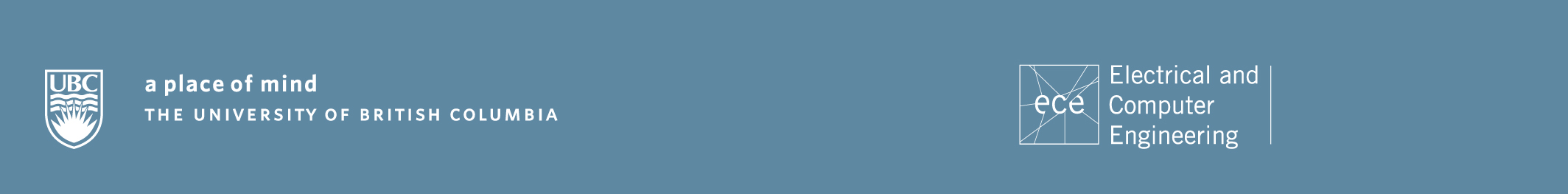 ECE
Presentation
Template 4A
ECE Template #4A - Recommended Use
This template is designed for presentations utilizing a footer bar in official UBC blue-grey.  The footer bar includes the UBC identity and closed ECE logo treatment allowing for the inclusion of a Research Group name or presentation topic.

The logos appear throughout the presentation. For a treatment with the logos in the title and closing slides only, see template 4C.

To use this template, click “save as” and create your new document.

All new slide types can be sourced from the Slide Master.  The slides that follow have been created to provide some guidelines on the style options available and instructions for use. You can re-purpose or delete them once you have saved them as your new presentation.
How to add your presentation topic or Research Group name
Click on the Slide Master icon on the View tab.

Go the first slide. Click on the copy at the bottom reading “Type Topic or Research Group Name Here” 

Once selected, type in the name you want. This will universally apply the name to all slides.
Title option 1
Title and closing slide with image
How to place a new image in title option 1
This template includes a placeholder image for the option of a title slide with an image (see preceding slide).

To replace the image with one of your own, go to the Slide Master view and find the title slide with the image. 

Click on the temporary image and delete it, then paste in your image.

Size your image appropriately to fit the slide. Click the “send to back” button to allow type to appear over top of the image.

Adjust the type colour and position on the slide as necessary to have it read on top of the image you selected.
Title option 2
Title and closing slide without image
Title and content layout
Bulleted copy goes here.